Building Your Vision With
Integrity and Precision
Tom McIntyre and Ilene Kracov
Derogatis: Aurora Dr.
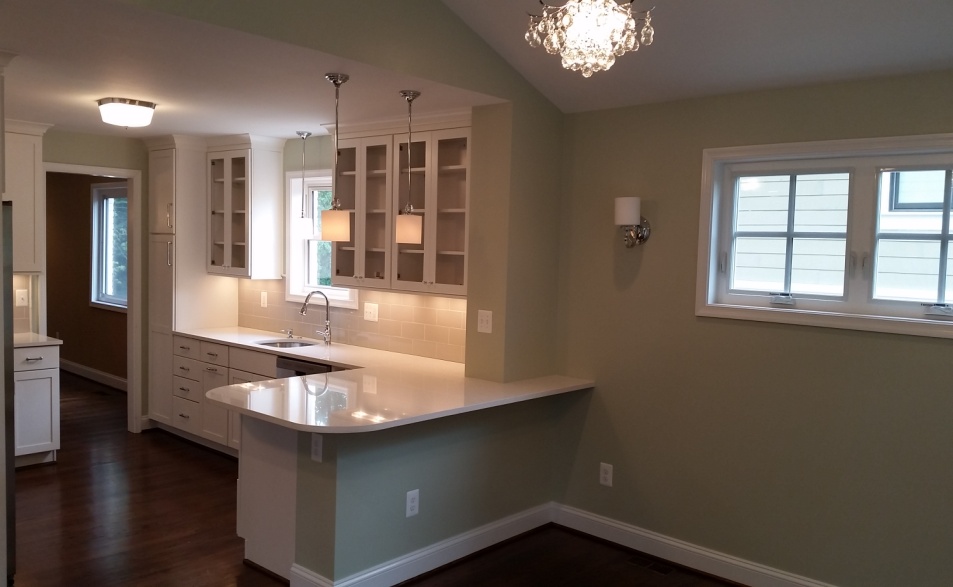 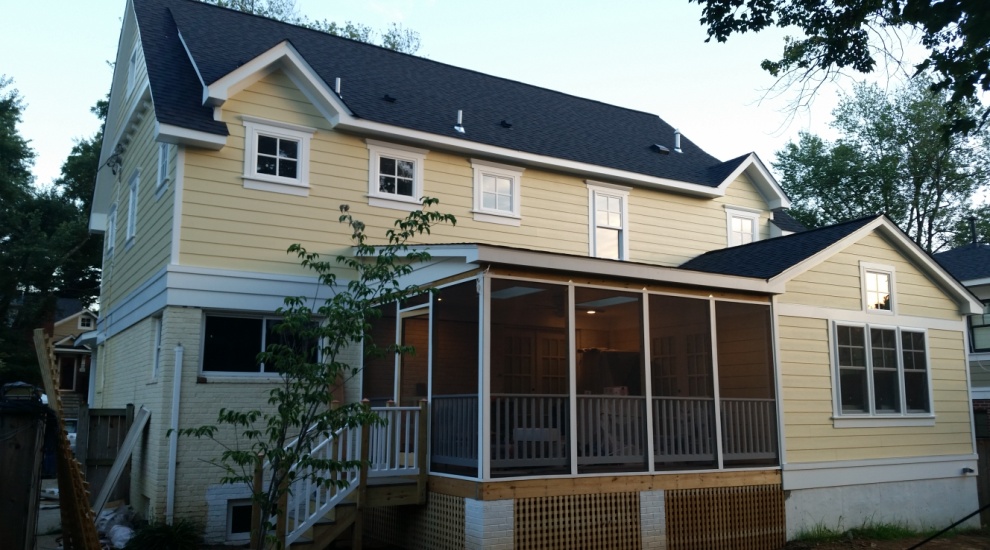 Strbak: Parkwood Dr.
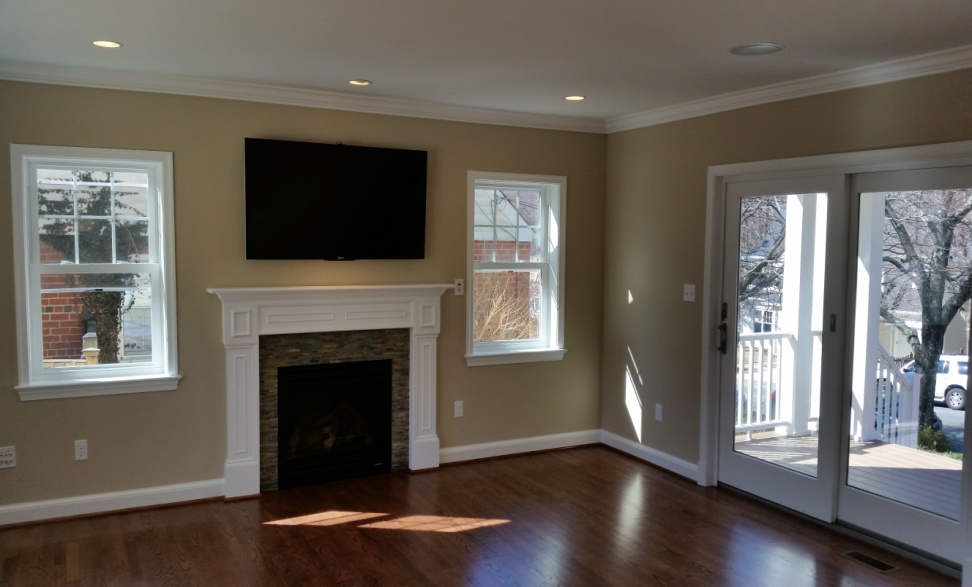 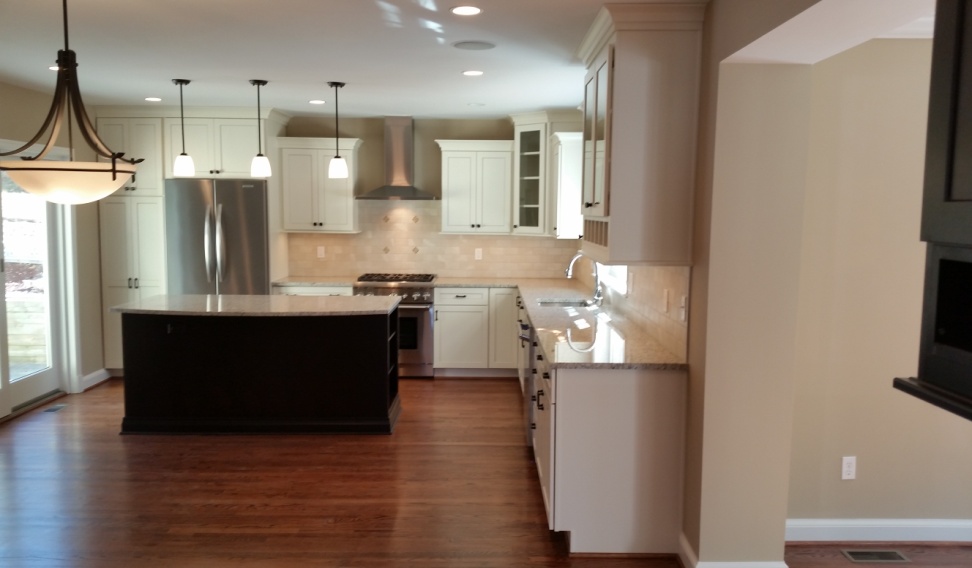 Griggs: Dupont Ave.
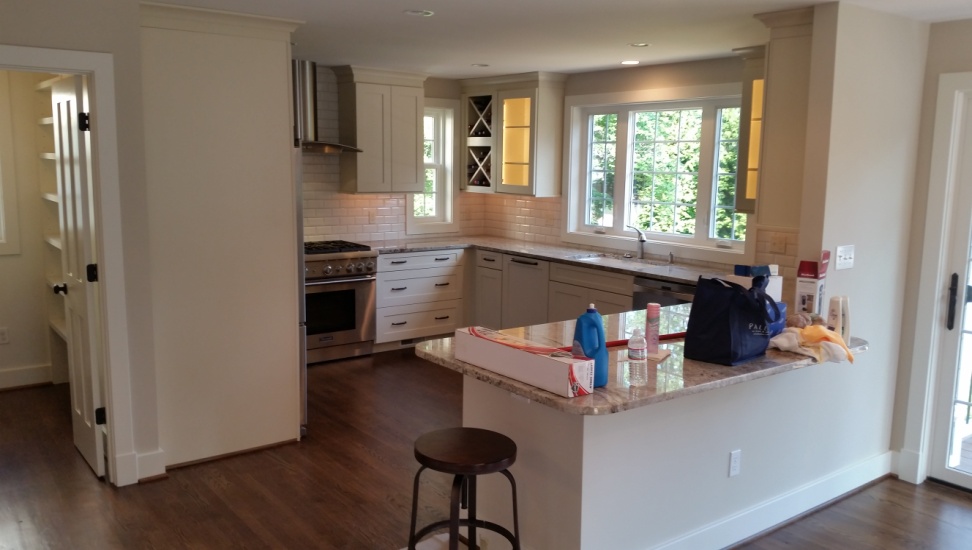 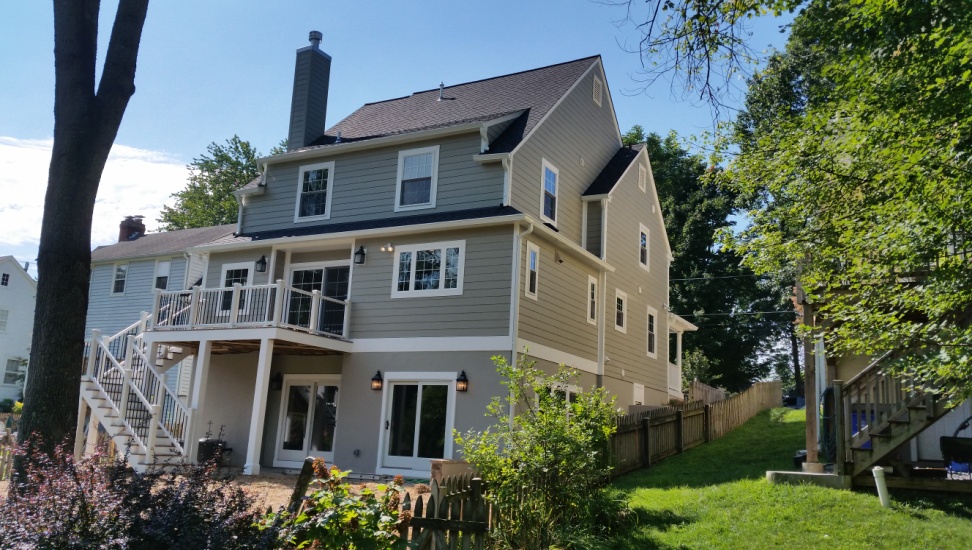 Janis: Twining La.
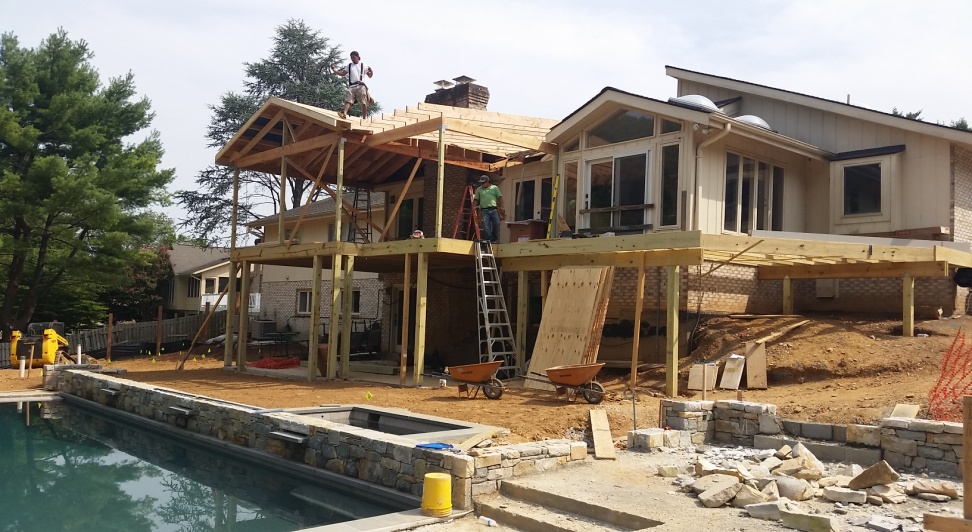 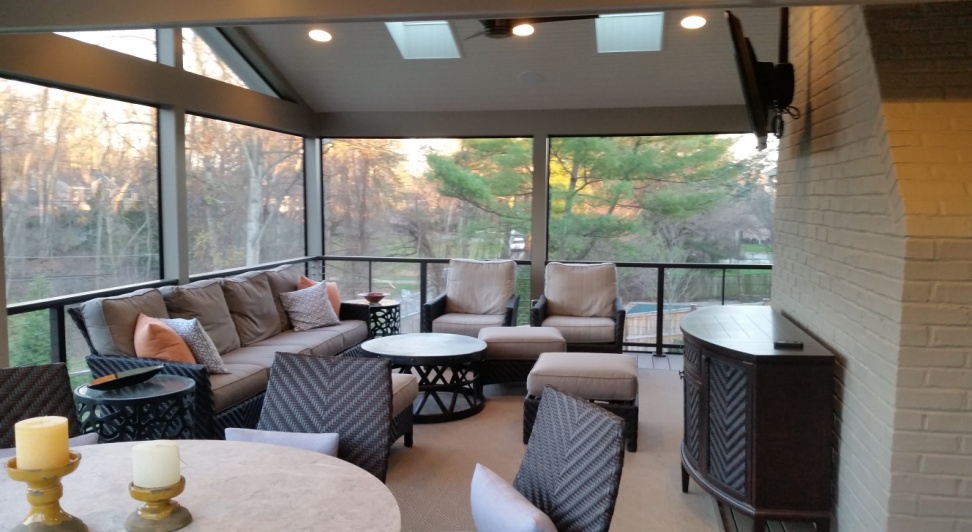